Icons of Volgograd
Sergeev Stas
7th form pupil
Teacher: Kobyzeva N.B.
2016
Mamaev Kurgan
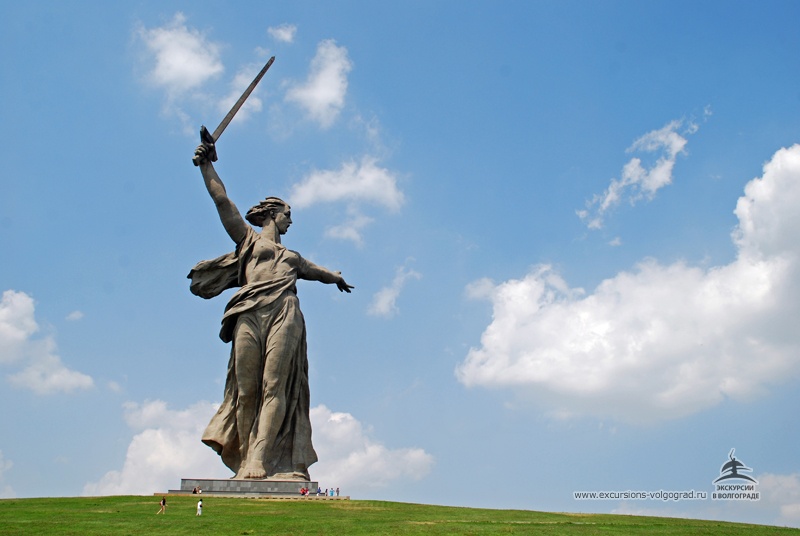 The complex’s centre part is an extraordinarily 72 m-high statue of Mother Russia handing a sword
Volga-Don Canal
Was built in 1952. The Volga-Don Canal is the big gateway to the White and the Black Seas via the Volga and Don Rivers.
Battle of Stalingrad
This museum, part of the Battle of Stalingrad museum complex, has dozens of exhibits on the Battle of Stalingrad and the soldiers who fought.
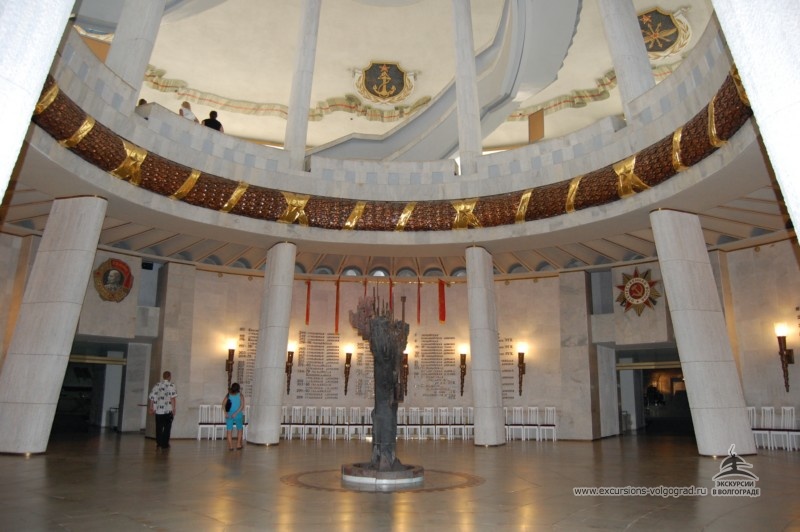 360-degree Battle of Stalingrad Panorama
Resorces
http://poiskvolgograd.ru/wp-content/uploads/2015/11/muzei-5.jpg
http://www.excursions-volgograd.ru/pc/excursionimage_pic/dsc_0125.JPG?1401022839
http://www.rus-shipping.ru/upload/stats/rtf/120_untitled-315.jpg
http://www.lonelyplanet.com/russia/volga-region/volgograd/sights